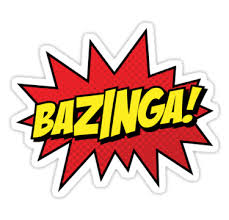 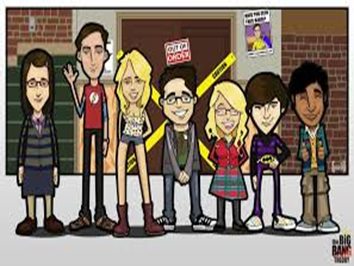 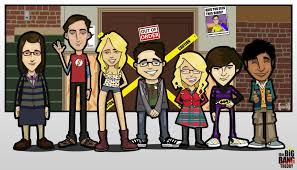 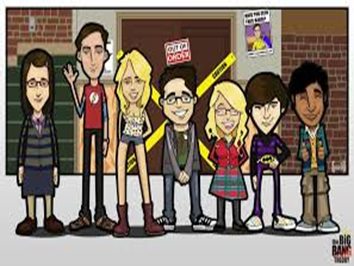 C
A
B
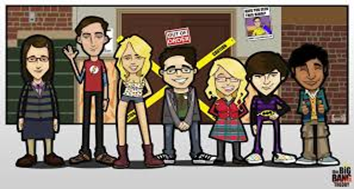 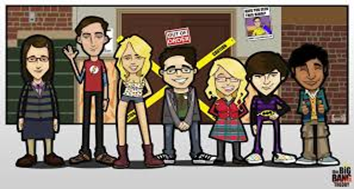 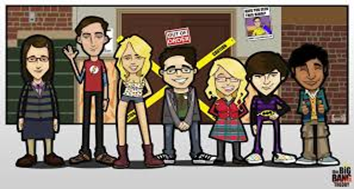 F
D
E
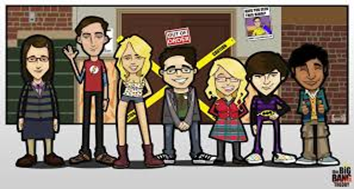 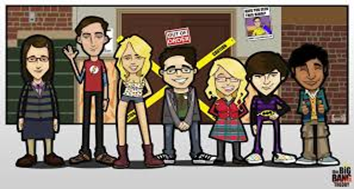 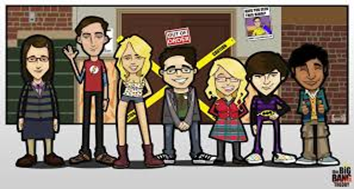 I
G
H
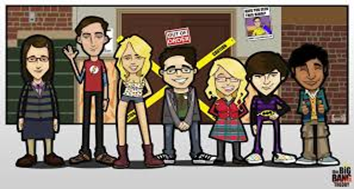 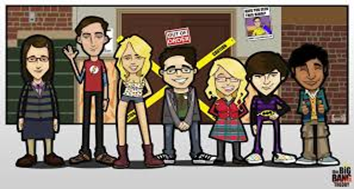 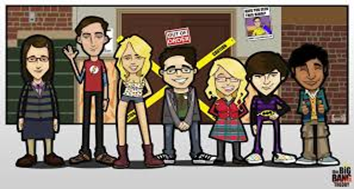 K
J
L
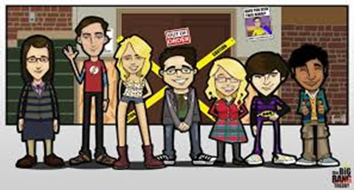 20 POINTS
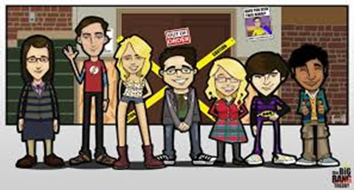 ÉCHANGEZ DES POINTS
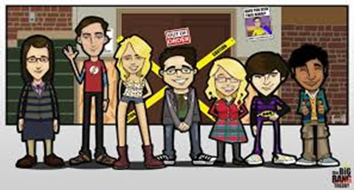 15
POINTS
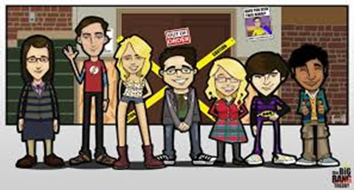 20 POINTS
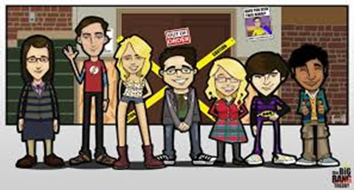 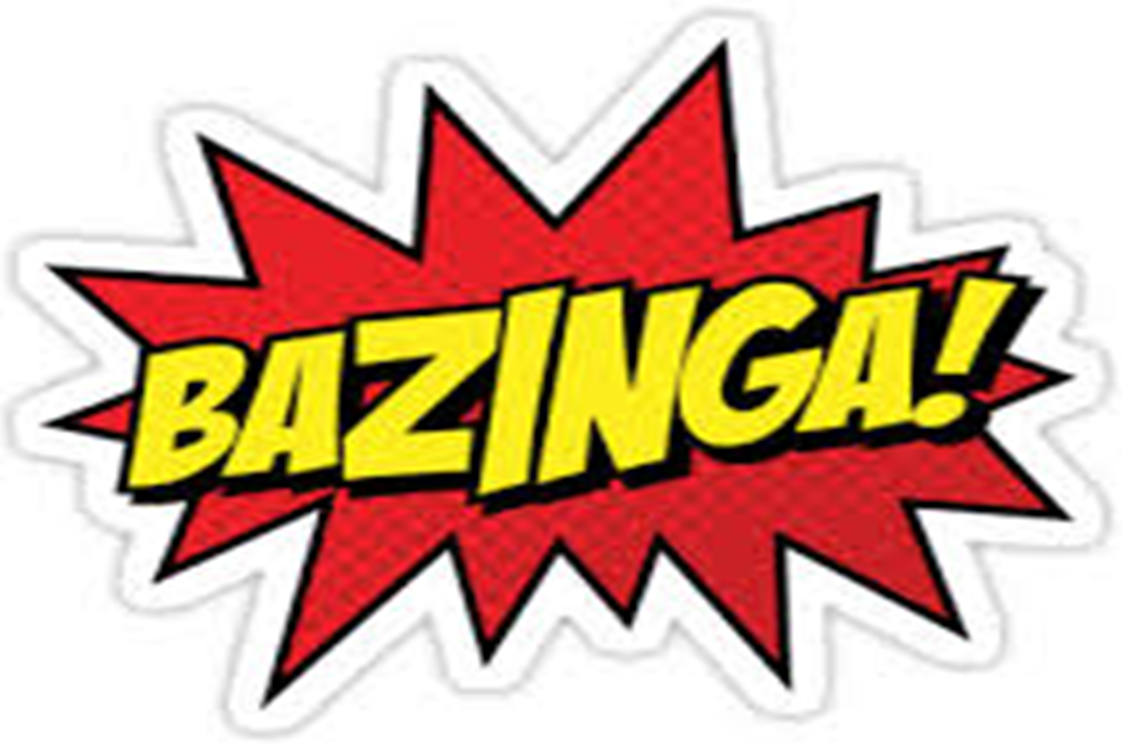 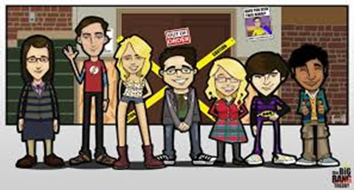 2
POINTS
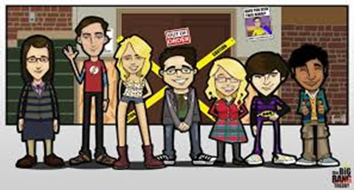 10 POINTS
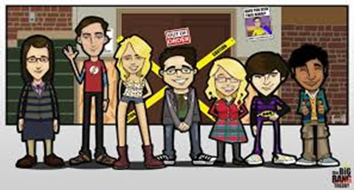 0 POINTS
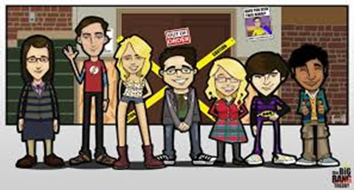 40 POINTS
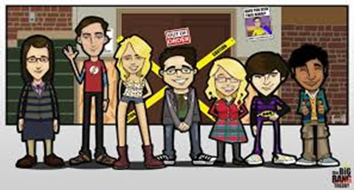 50 POINTS
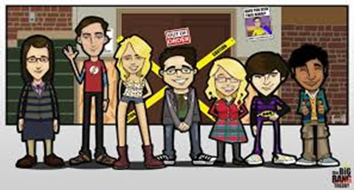 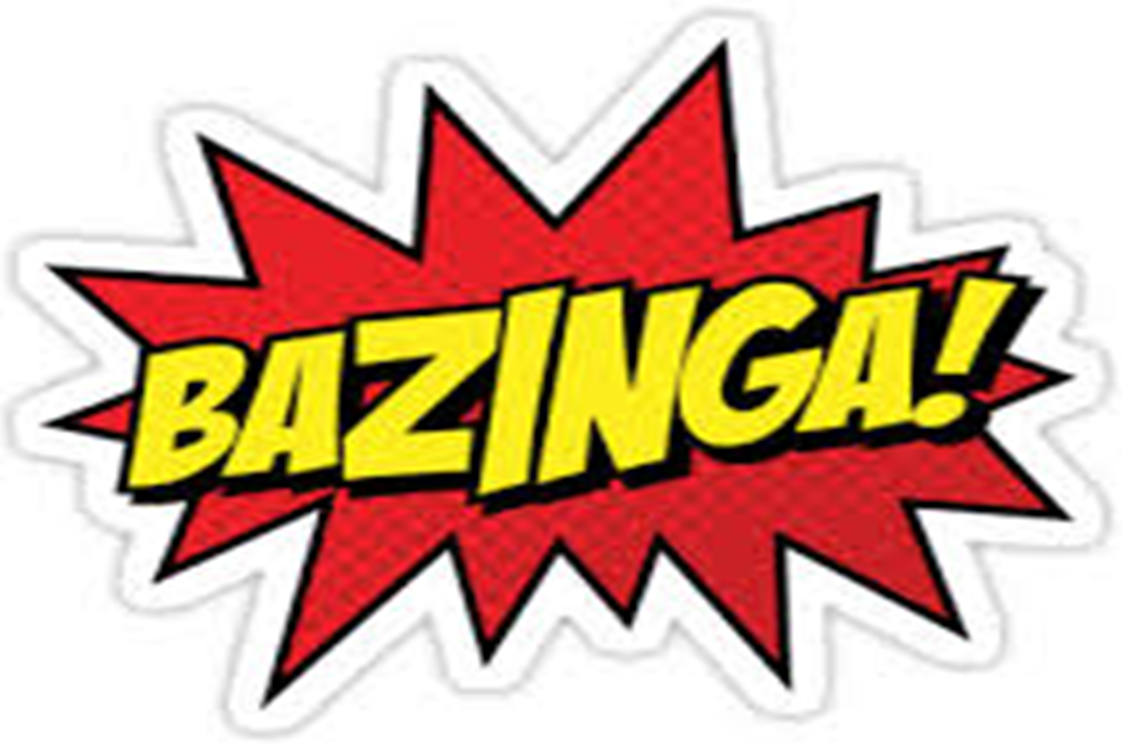 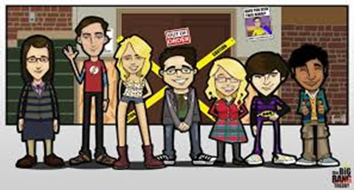 30 POINTS